Travel to Russia
National  Flag
Symbols of Russia
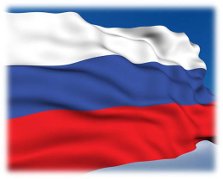 Moscow is the Capital of Russia
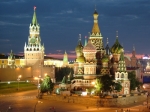 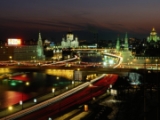 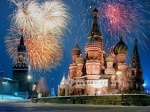 The main Kremlin, the Spasskaya Tower
Here you can see  the Bell Tower of Ivan the                                Great.
Pokrovskiy Cathedral
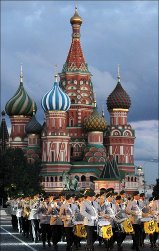 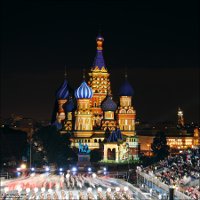 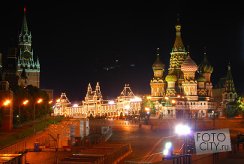 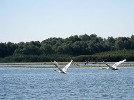 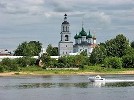 The  Volga
A Russian bear
There are a lot of different animals, birdsand plants in our  forests, fields and mountains.
The Russian souvenir-  matryoshka
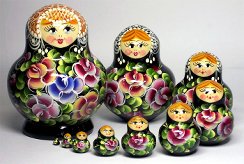 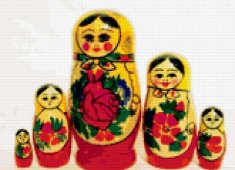 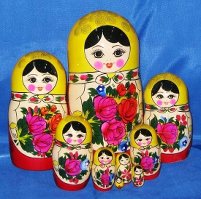 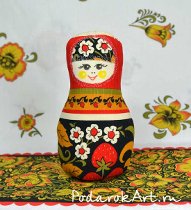 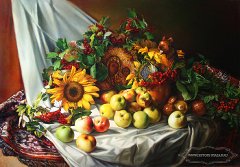 Balalaika is the national instrument
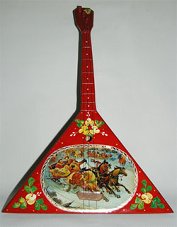 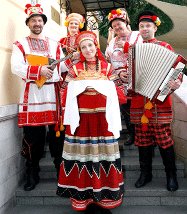 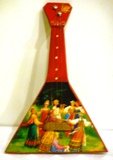 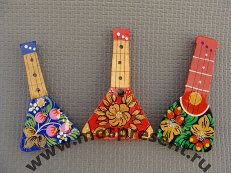 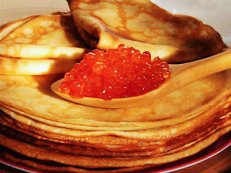 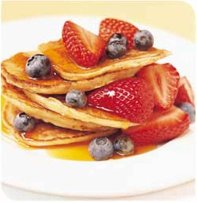 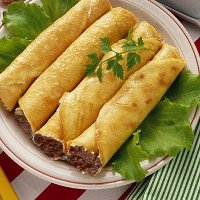 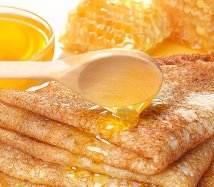 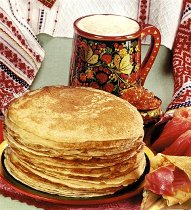 The most popular  dish is blinis
Russian souvenirs
Russian valenoks  




The  Russian Samovar
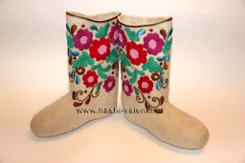 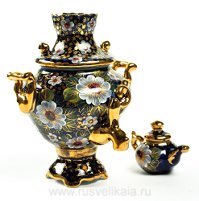 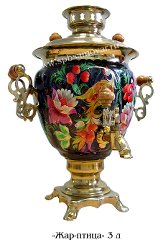 The Birch tree
Another symbol of Russia is the birch tree.You can find these treeseverywhere. People sing beautiful songswith poetic words about birch trees.
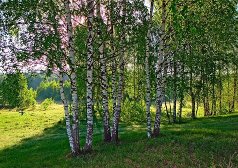 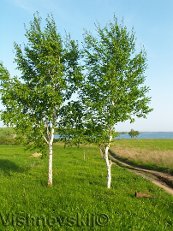 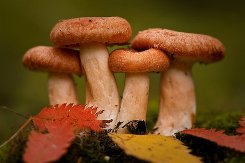 People’s trades
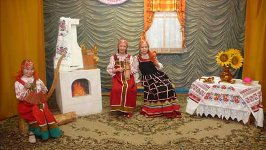 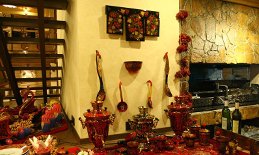 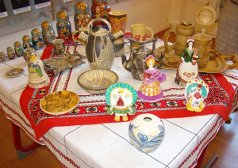 Welcome to Moscow! Welcome to Russia!Калинка, малинка,Матрёшка, берёзка!!!
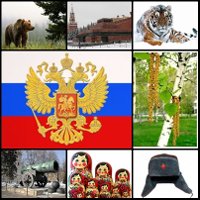 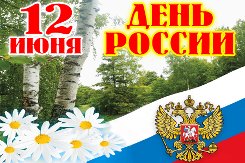 Russia is my country and I love it very much
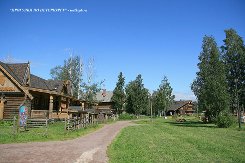 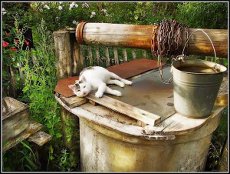 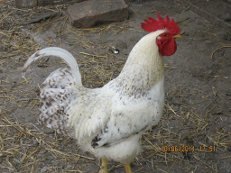 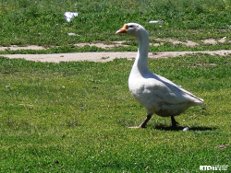 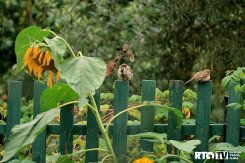 Home workEx 7 p 118Ex 2 p 119-120